Feedbacks 360°
Saber HAMROUNI
Un Feedback 360°, c’est quoi?
C’est quoi ?
Processus d’appréciation d’un membre de l’équipe qui lui fournit des feedbacks de plusieurs sources et sur différents critères.
Pourquoi on le fait ?
Promouvoir la culture du Feedback bienveillant dans l’équipe.
Dégager des axes de progression individuelle.
Déroulement d’un Feedback 360°
Première étape: préparation
La mise en place du processus Feedback 360° dans l’équipe
Ensemble, on fixe nos objectifs, on choisi les critères à mesurer 
et on prépare le questionnaire.
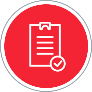 Objectifs
La finalité est d’aider une personne à s’améliorer et à évoluer
Choix des critères
Seuls les comportements observables sont évalués.
Chaque critère doit faire appel à l’observation et à la réflexion des participants.
Le questionnaire
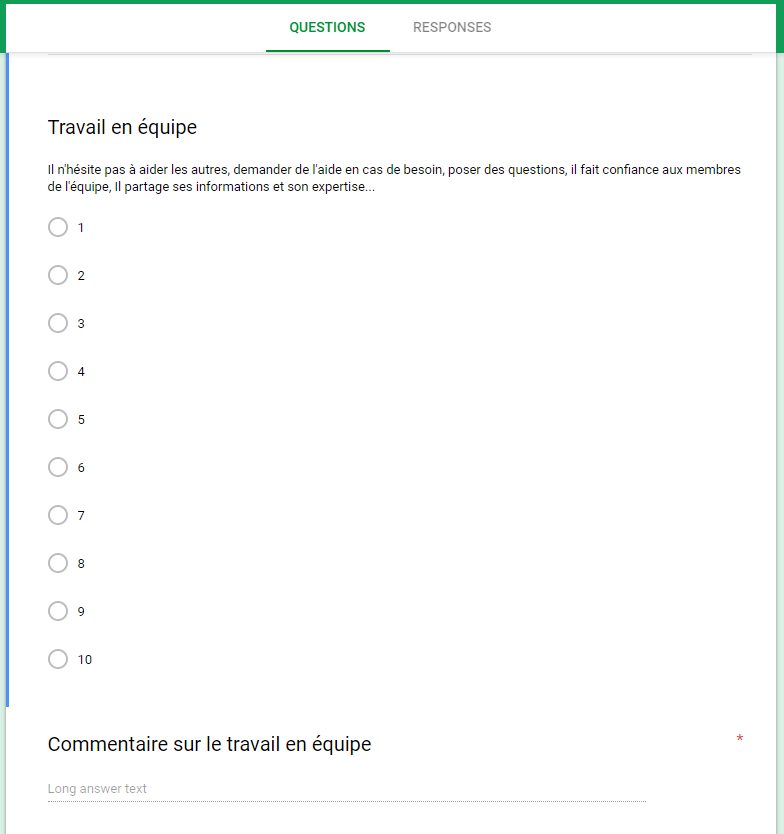 Deuxième étape: exécution
Cette deuxième étape est démarrée à la demande de la personne qui souhaite être évaluée.
Les résultats du 
Feedback 360° sont 
exclusivement 
accessibles
que par la personne 
évaluée.
Diffusion du 
questionnaire
À tous les acteurs via
Un google form 
ou autre
Une restitution
Pour communiquer
Sur son plan d’action 
pour améliorer 
certains critères
En se basant sur 
les pistes d’amélioration 
fournit par 
le Feedback 360°
Permet de prendre 
conscience à 
un membre de l’équipe 
des écarts existants 
entre ce qu’il pense 
faire et ce que 
son entourage 
perçoit réellement.
Réussir un Feedback 360°
La bienveillance
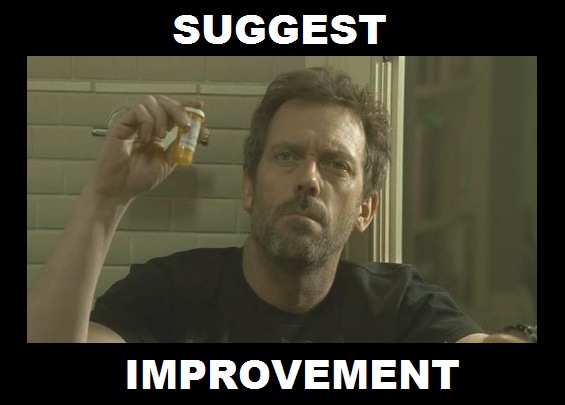 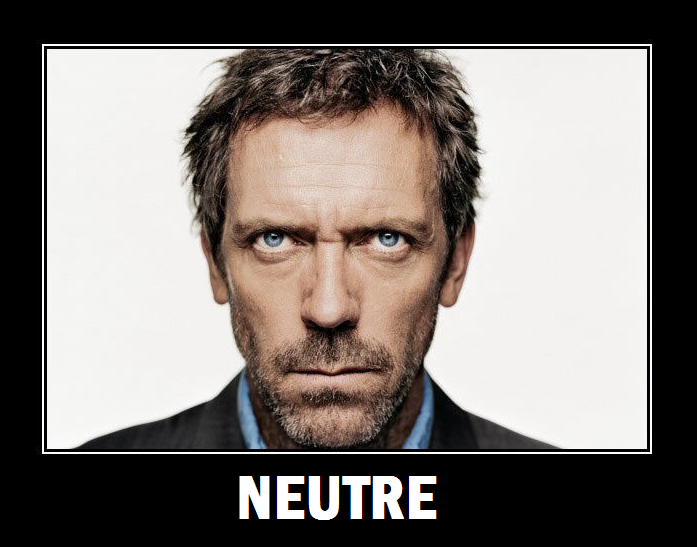 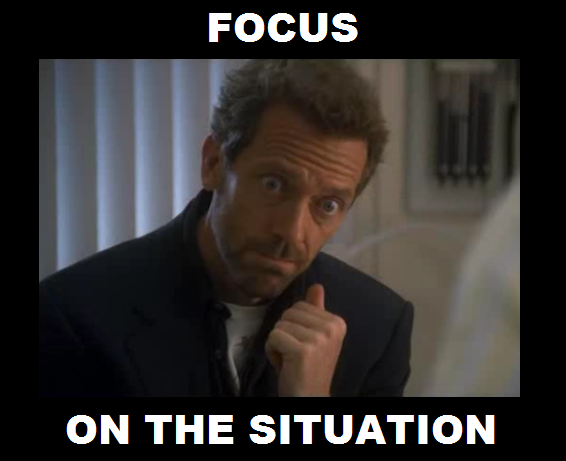 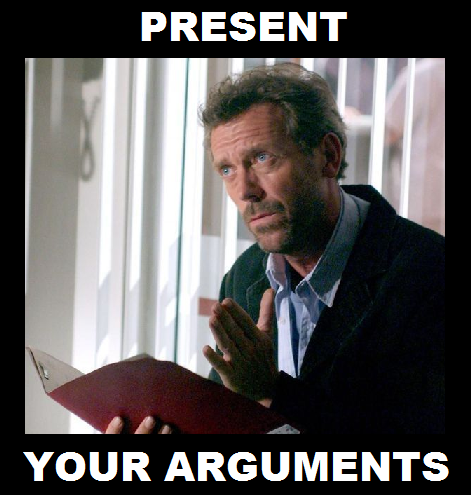 Et encore la bienveillance
8/10
Organisation : Je te donnerai 10/10 la prochaine fois, si tu réserve les salles de réunion un peu plus en avance pour qu’on puisse toujours utiliser la visio.
Quelques conseils
Assurez-vous que tout le monde sache répondre au questionnaire.
Bien expliquer pourquoi on le fait.
La transparence diminue le scepticisme et développe l’engagement.
Feedbacks anonymes et des résultats traités de manière confidentielle.
Lancer votre Feedback 360° et donner votre retour d’expérience, ça va encourager les autres à le faire aussi.
Ne pas obliger les gens à lancer leurs Feedbacks 360°, et laisser le temps qu’il faut aux participants pour répondre au questionnaire.
Merci de votre attention!